4 класс
Речевая  практика
Подготовила:
учитель начальных классов
Артюхова Ольга Петровна
Задание 1
 
Соедини название животного и его сказочное прозвище:
Задание 1
 
Соедини название животного и его сказочное прозвище:
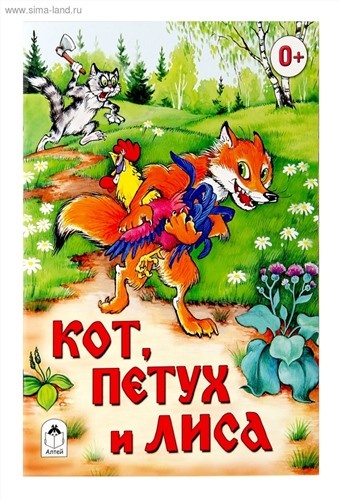 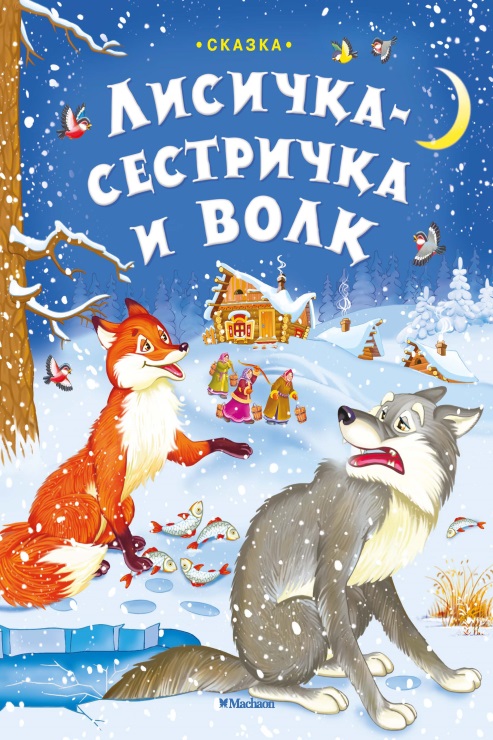 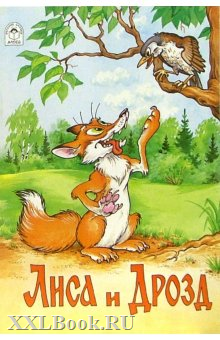 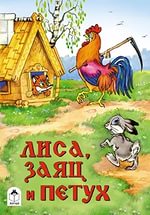 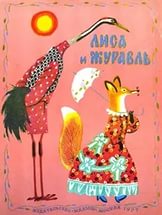 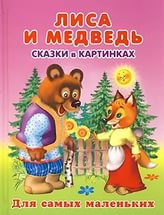 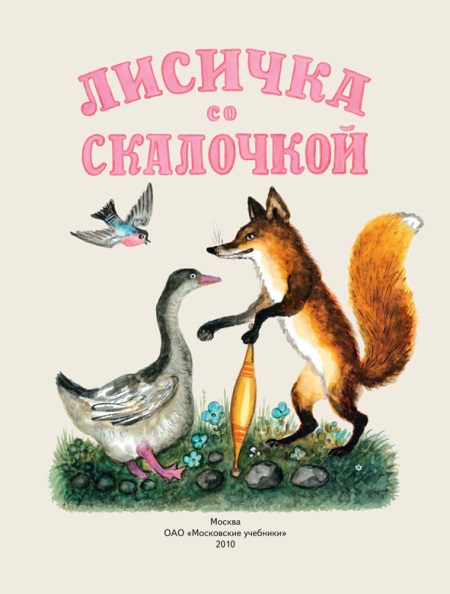 Задание 2
 
Определить жанр произведения и подчеркнуть слово -название жанра.
 


Басня      Рассказ       Сказка
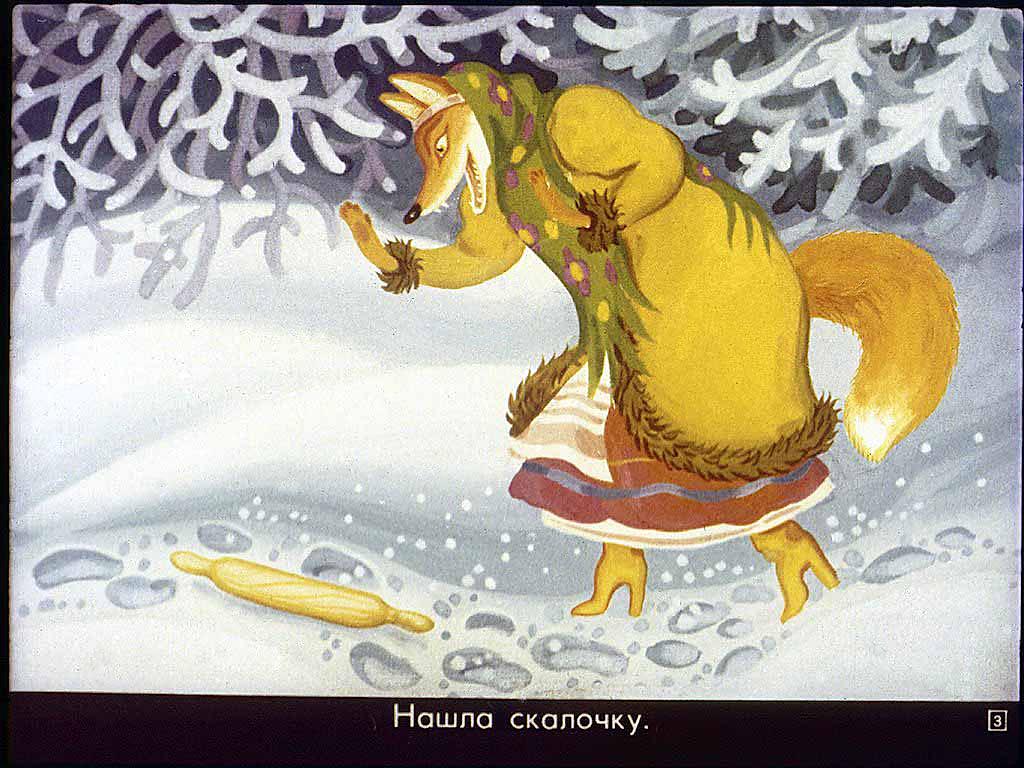 Шла лисичка по дорожке, нашла скалочку. Подняла её и пошла дальше.
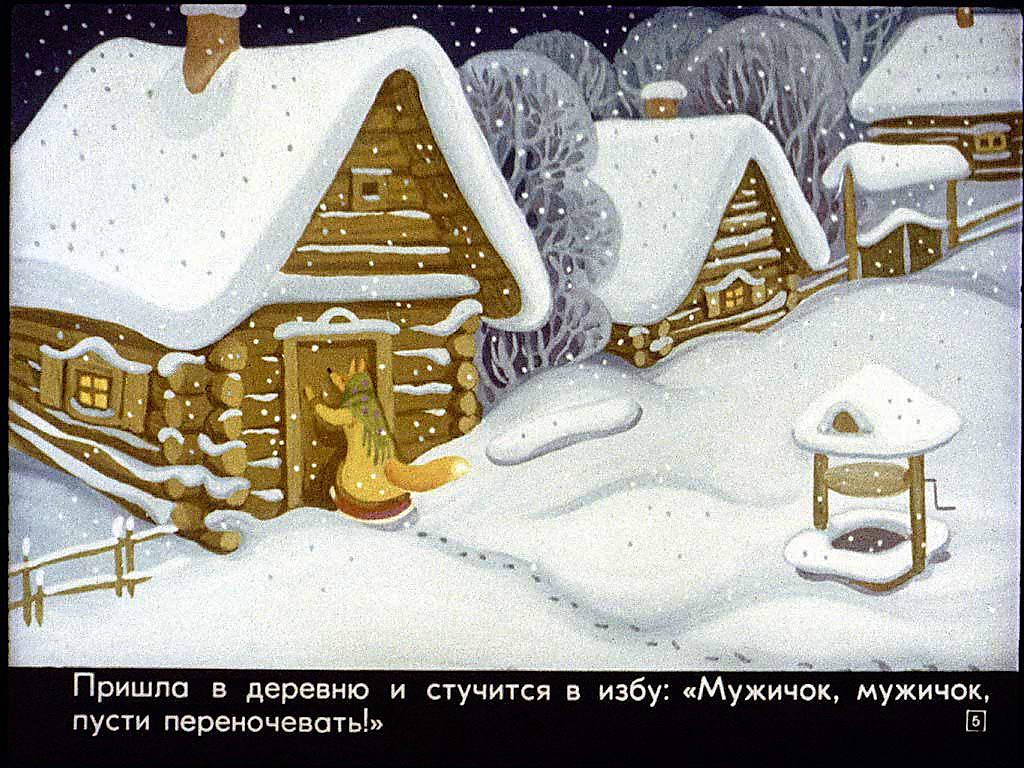 Пришла в деревню и стучится в избу:
Стук-стук- стук!
Кто там?
Я, лисичка-сестричка! Пустите переночевать!
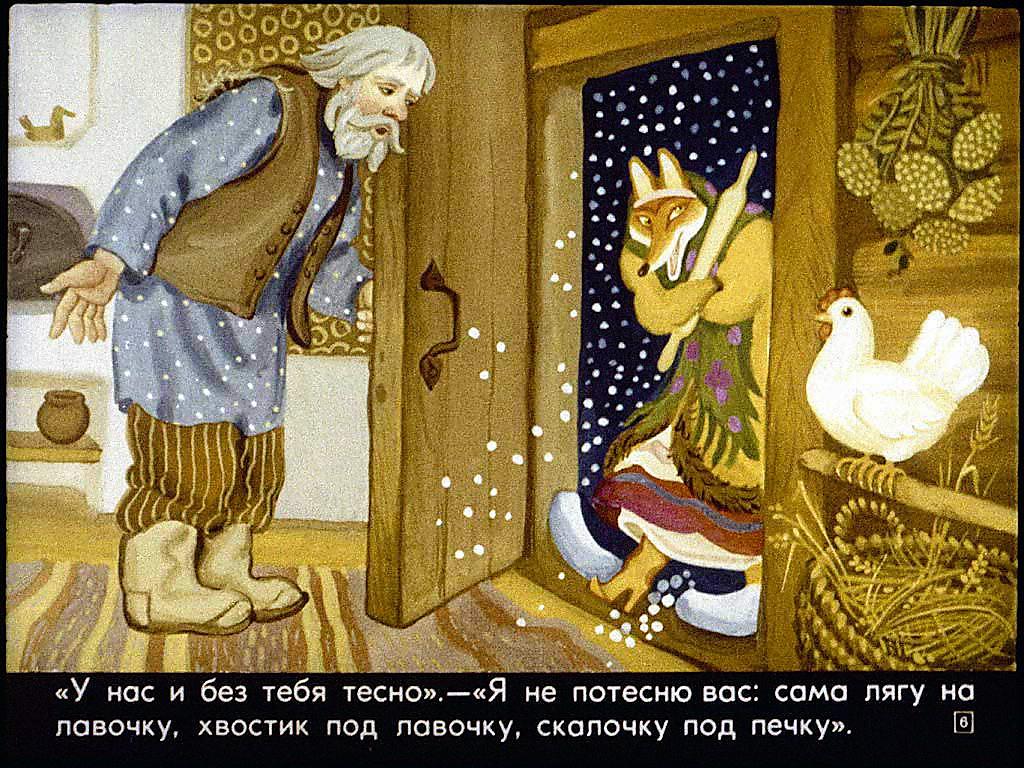 - У нас и без тебя тесно!
- Да я не потесню вас: сама лягу на лавочку, хвостик под лавочку, скалочку под печку.
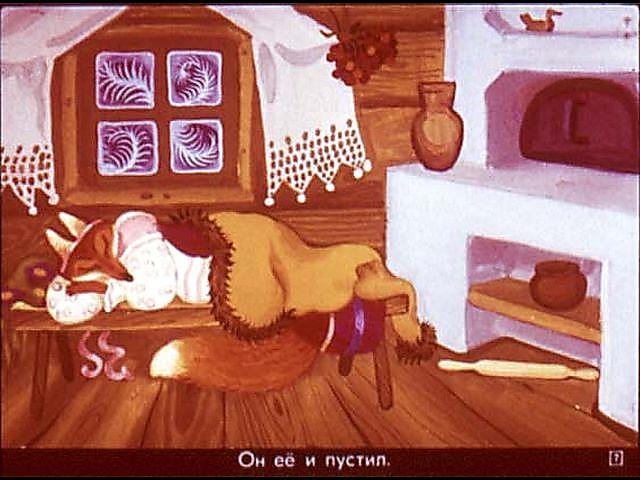 Её пустили. Вот легла сама на лавочку, хвостик под лавочку, скалочку под печку.
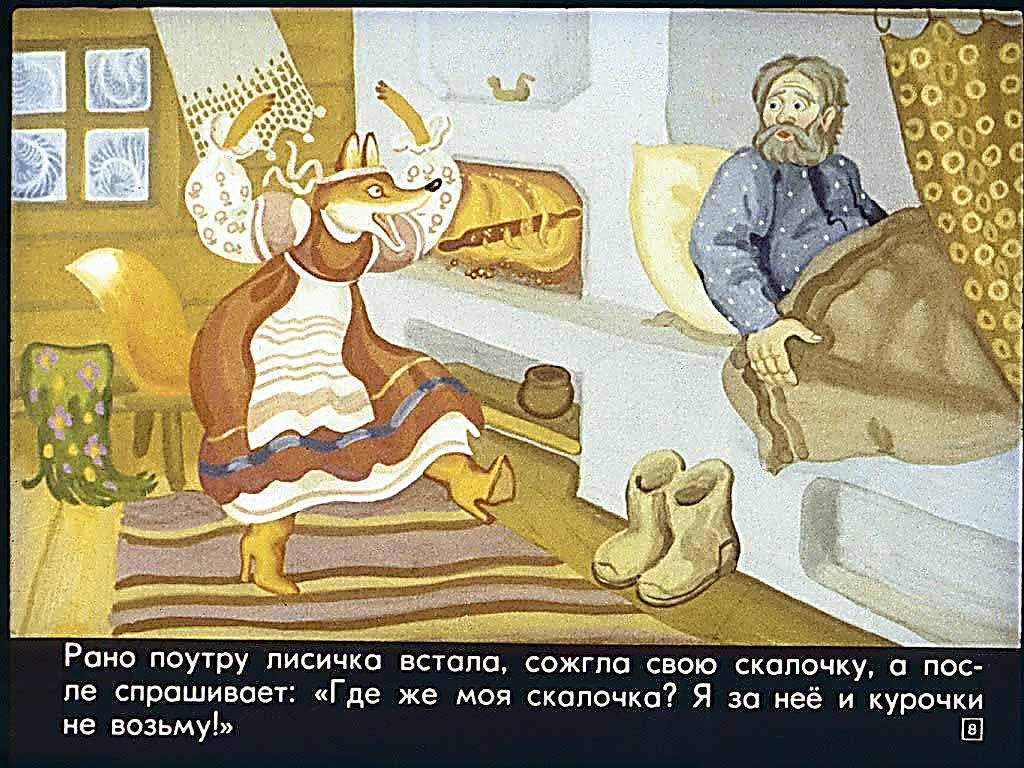 Рано поутру лисичка встала, сожгла свою скалочку, а потом спрашивает:
- Где же моя скалочка? Давайте за неё курочку!
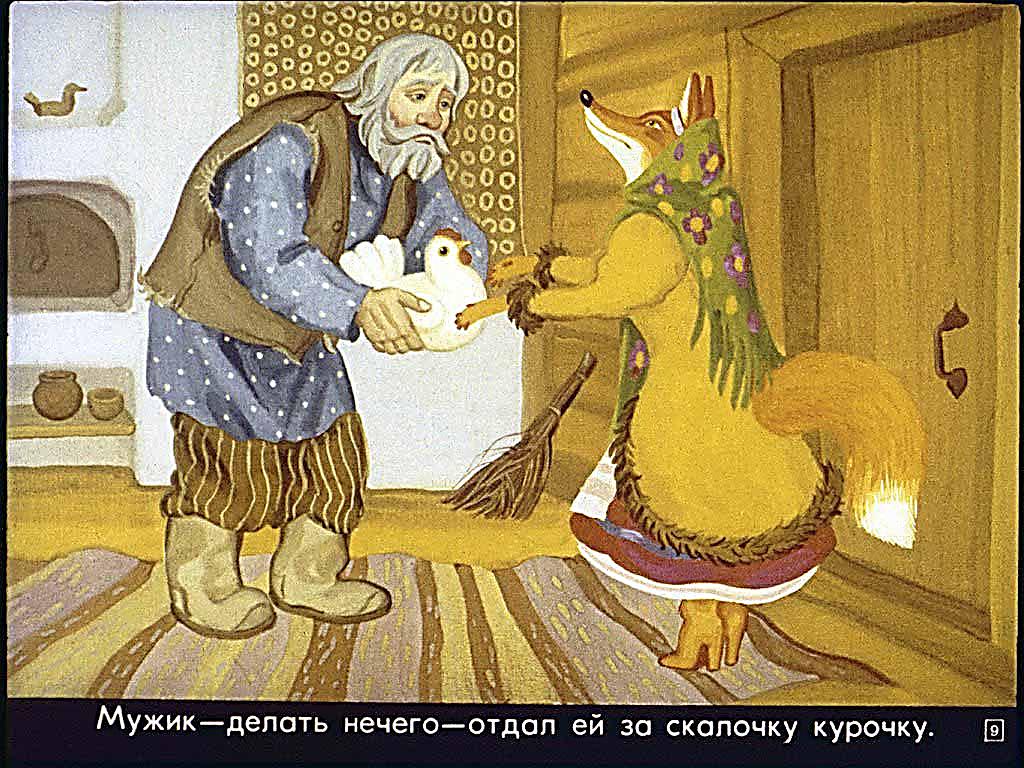 Мужик – делать нечего! – отдал ей за неё курочку. Взяла лисичка курочку, идёт да поёт:
Шла лисичка по дорожке,
Нашла скалочку,
За скалочку взяла курочку!
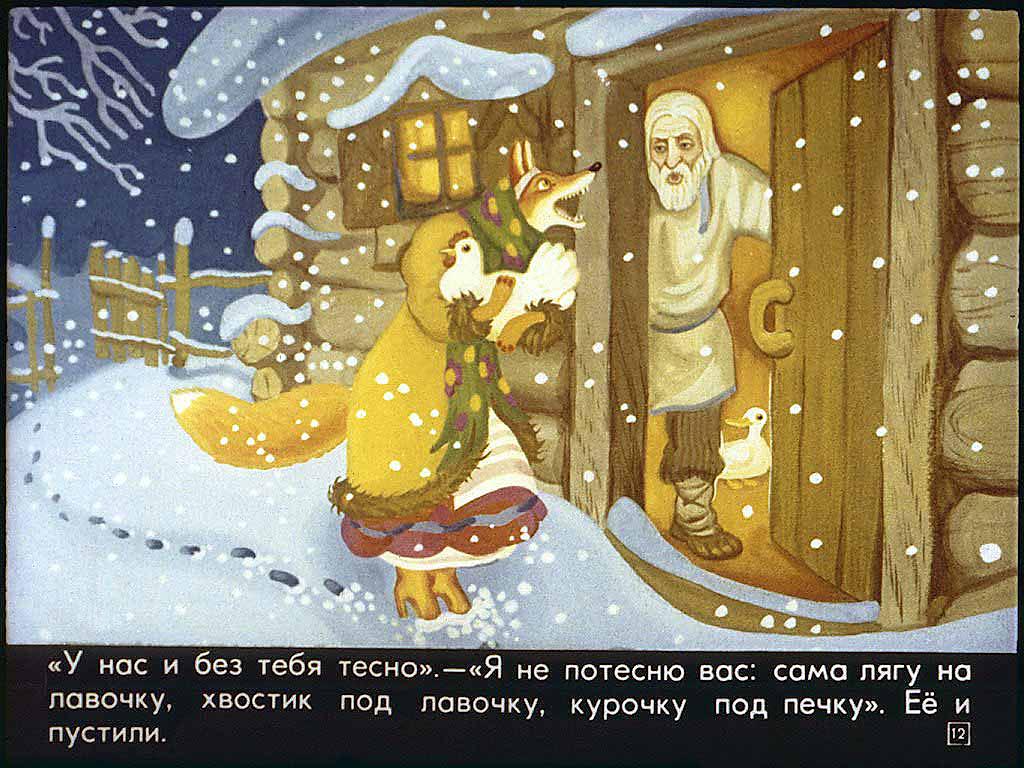 Пришла она в другую деревню:
Стук-стук- стук!
Кто там?
Я, лисичка-сестричка! Пустите переночевать!
-    У нас и без тебя тесно!
-    Да я не потесню вас: сама лягу на лавочку, хвостик под лавочку, курочку под печку.
Её пустили.
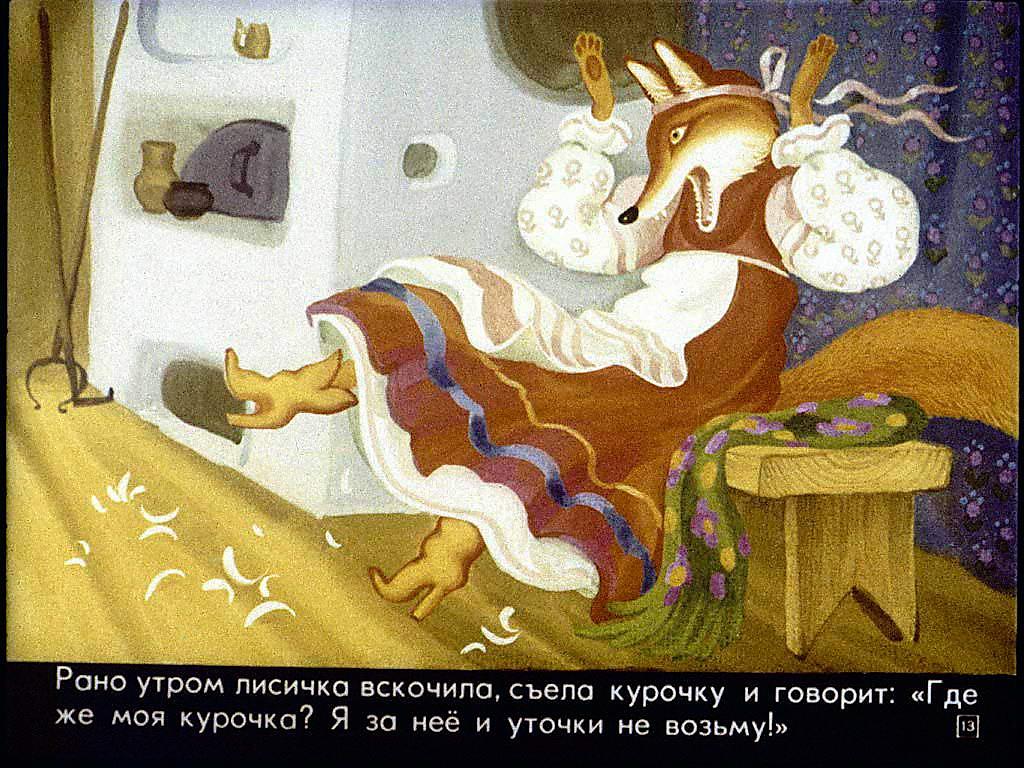 Рано утром лисичка потихоньку встала, схватила курочку, съела, а после и говорит:
- Где же моя курочка? Давайте мне за неё гусочку!
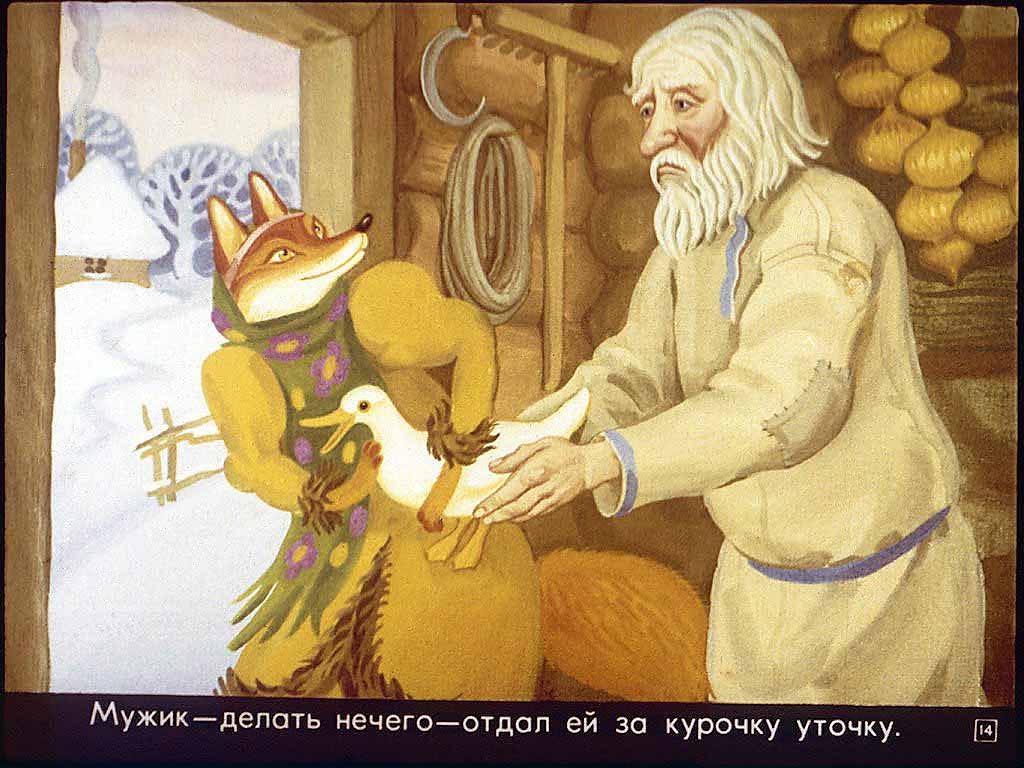 Ничего не поделаешь, пришлось хозяину отдать за курочку гусочку. Взяла лисичка курочку, идёт да поёт:
Шла лисичка по дорожке,
Нашла скалочку,
За скалочку взяла курочку!
За курочку взяла гусочку!
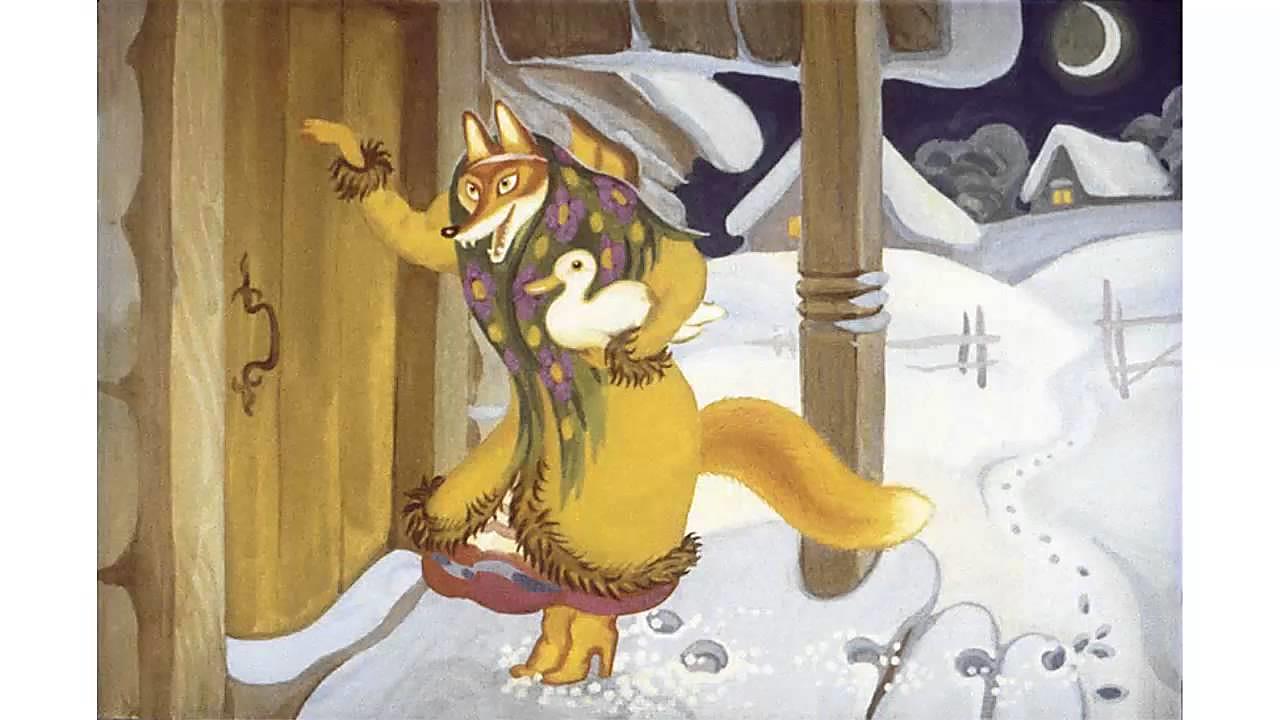 Пришла она под вечер в третью деревню:
Стук-стук- стук!
Кто там?
Я, лисичка-сестричка! Пустите переночевать!
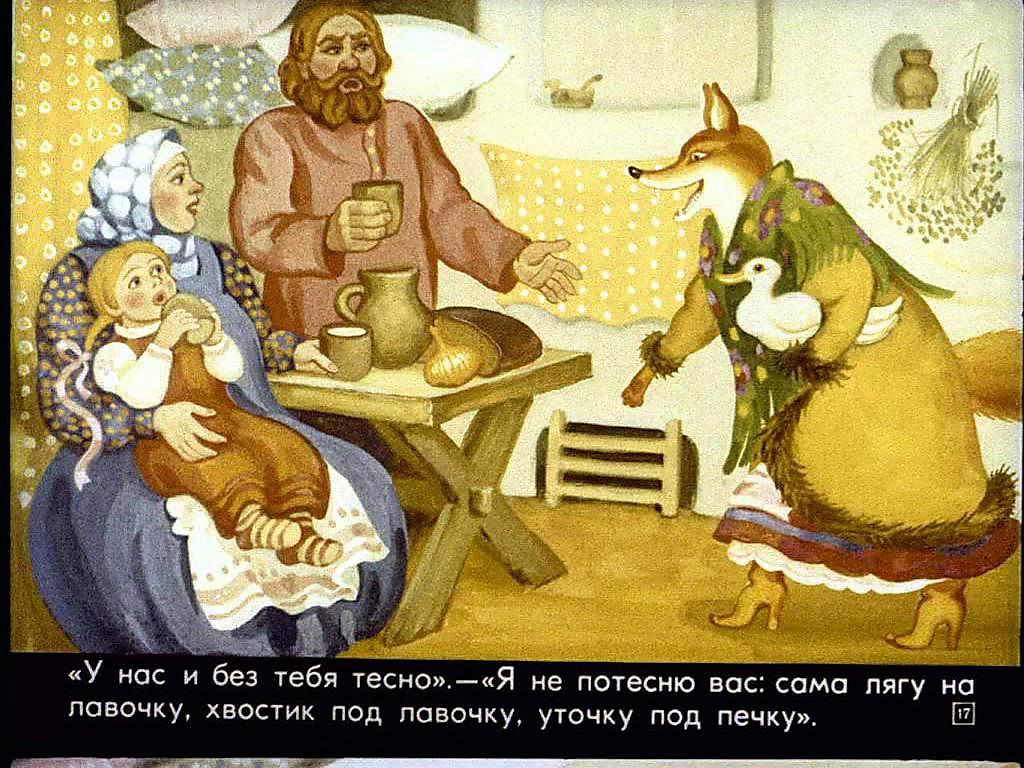 - Да у нас и без тебя тесно!
- А я не потесню вас: сама лягу на лавочку, хвостик под лавочку, гусочку под печку.
Её пустили.
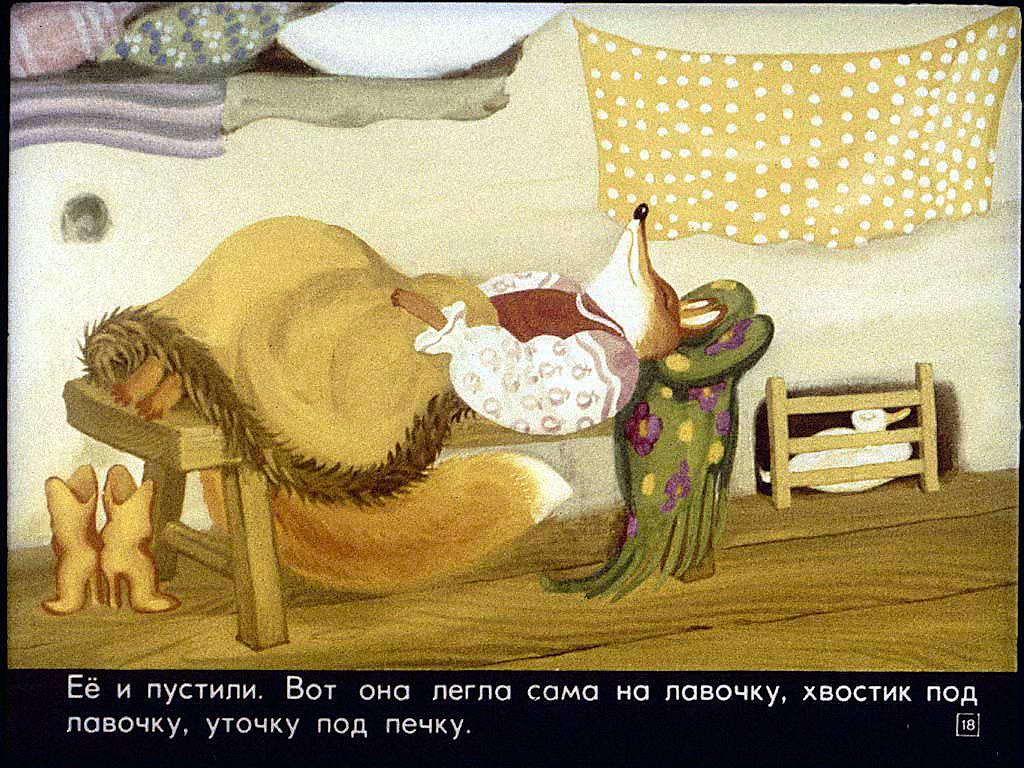 Вот она легла сама на лавочку, хвостик под лавочку, гусочку под печку.
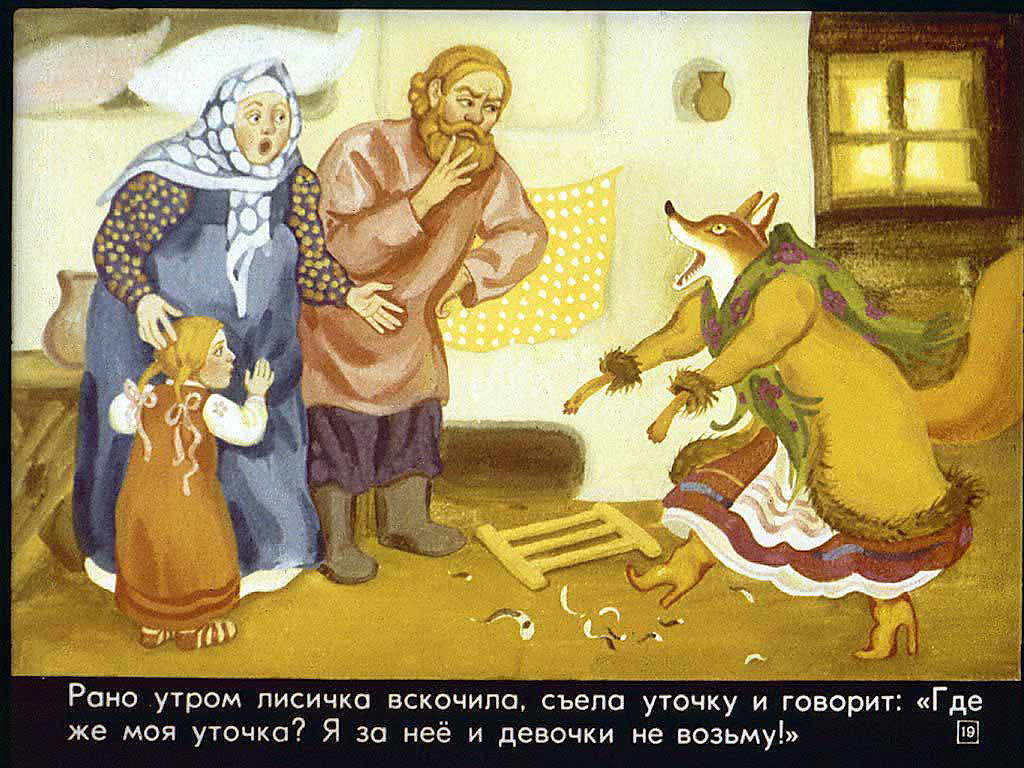 Утром чуть свет лисичка вскочила, схватила гусочку, съела да и говорит:
А где же моя гусочка? Дайте мне за неё девочку!
А мужику девочку жалко отдавать. Посадил он в мешок большую собаку и отдал лисе:
- Бери, лиса, девочку.
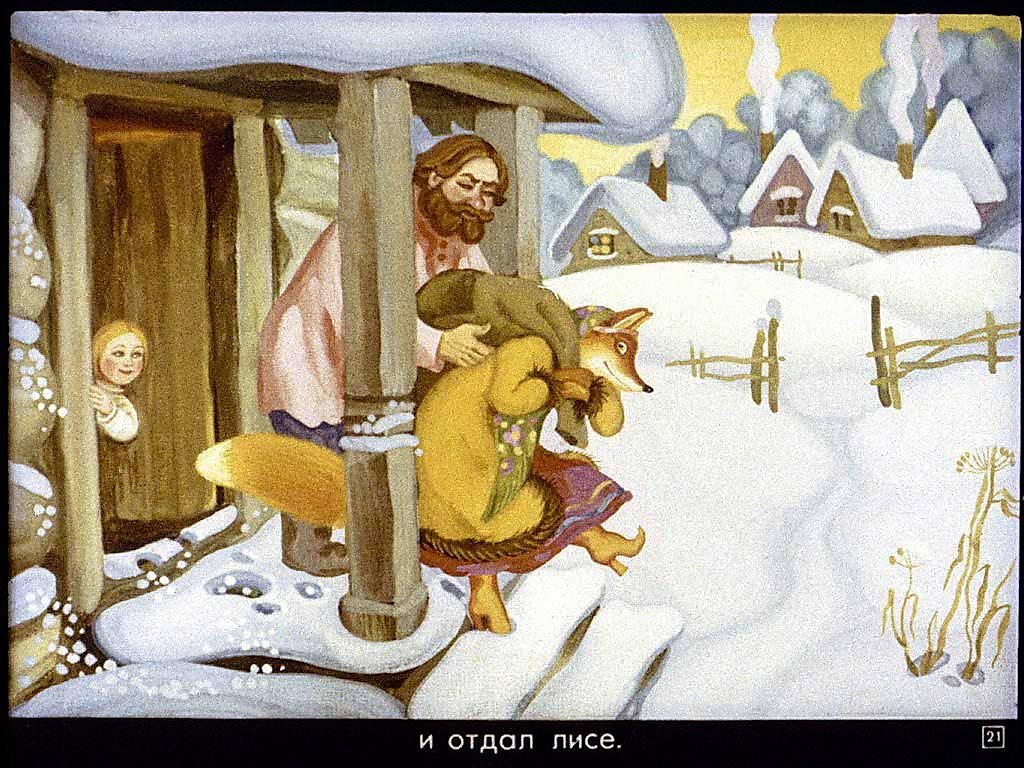 Вот лиса взяла мешок, вышла на дорогу и говорит:
- Девочка, пой песни!
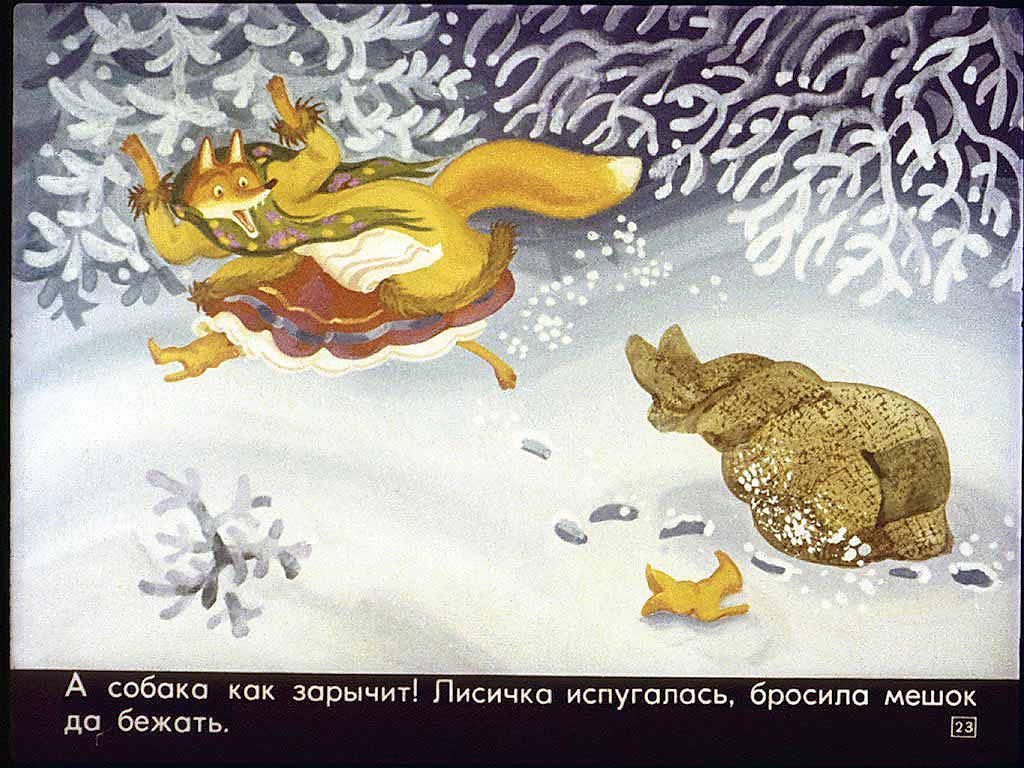 А собака в мешке как зарычит! Лиса испугалась, бросила мешок – да бежать…
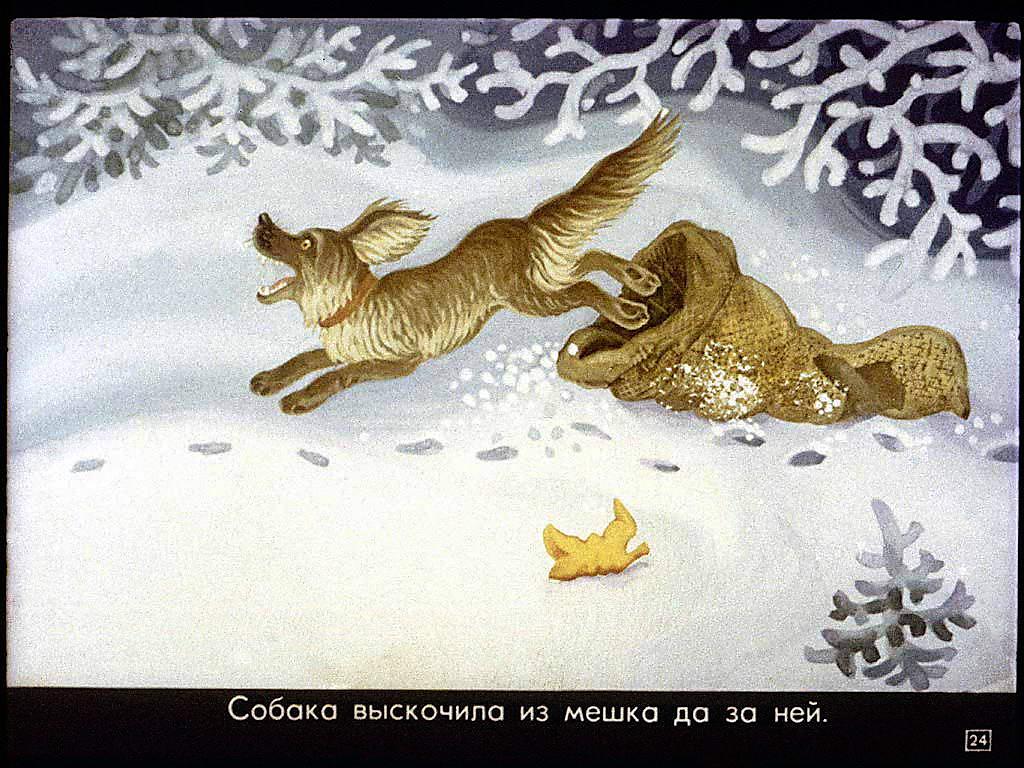 Тут собака выскочила из мешка – да за ней!
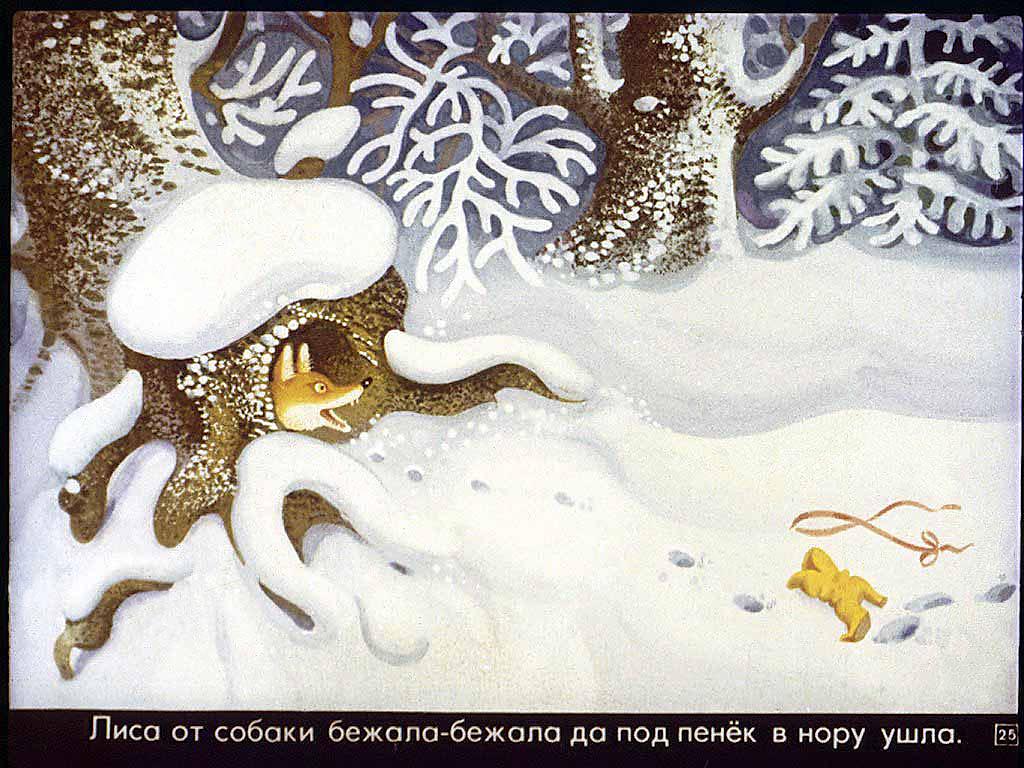 Лиса от собаки бежала-бежала да под  пенёк в нору юркнула. Сидит там и говорит:
Ушки мои, ушки, что вы делали?
Мы всё слушали.
А вы, ножки, что делали?
Мы всё бежали.
А вы, глазки?
Мы всё глядели.
А ты, хвост?
А я всё тебе мешал бежать.
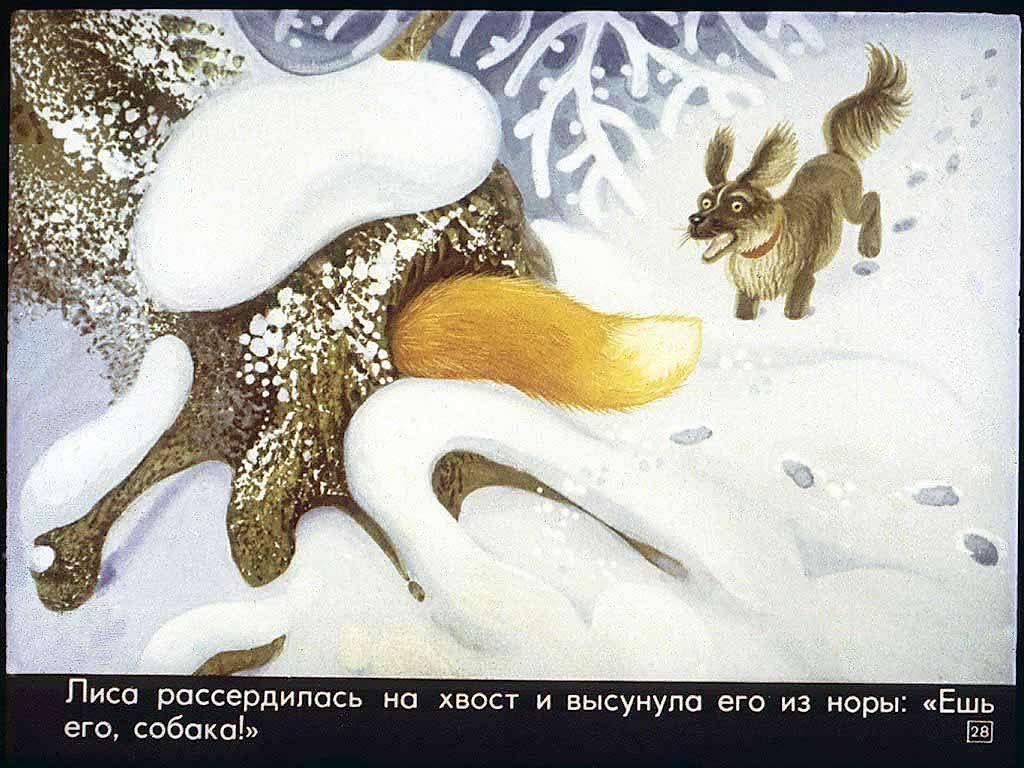 - А, ты всё мешал! Ну постой же, я тебе задам! – И высунула хвост из норы. – Ешь его, собака!
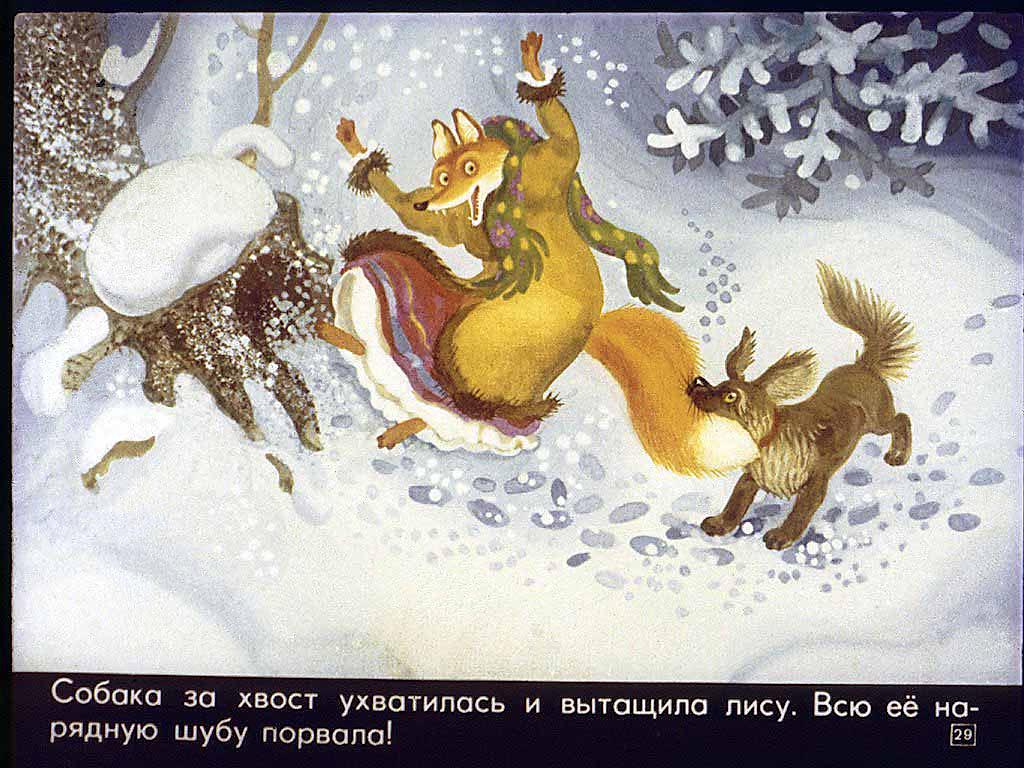 Тут собака ухватилась за лисий хвост, вытащила лисицу из норы и давай её трепать.
Задание 3
 
Определить жанр произведения и подчеркнуть слово -название жанра.
 


Басня      Рассказ       Сказка
Задание 4
 
Прочитай слова в первой колонке, найди и соедини со значением этих слов во второй колонке.
Задание 4
 
Прочитай слова в первой колонке, найди и соедини со значением этих слов во второй колонке.
Задание 5
 
Прочитать текст сказки «в парах» и проверить, какого события нет среди перечисленных пунктов плана. Дописать этот пункт.

 Лисичка со скалочкой.

Лисичка с курочкой.

Лисичка с гусочкой.

Лисичка с девочкой.

Лисичка и собачка.
Задание 6

Отметить слова, характеризующие поведение лисы в сказке, знаком « + »
Задание 6

Отметьте слова, характеризующие поведение лисы в сказке, знаком « + »
Задание 7

Прочитайте пословицы. Выберите и подчеркните пословицу, которая не подходит к теме сказки «Лисичка со скалочкой». Докажите свой выбор.

Нет такой хитрости, которую нельзя было бы перехитрить.

Дружба - великая сила.


На обмане далеко не уедешь.
Спасибо  за  внимание!